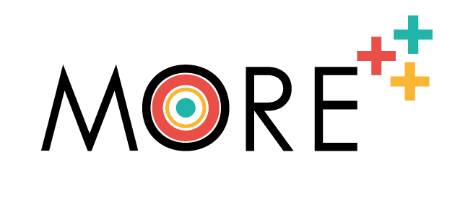 Titlul modulului de formare: Echilibrul dintre viața profesională și cea privată și drepturile sociale ale femeilor
Furnizat de Demostene Centro Studi APS
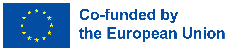 Realizat cu sprijinul programului Erasmus+ al Uniunii Europene. Conţinutul prezentului material reprezintă responsabilitatea exclusivă a autorilor, iar Agenţia Naţională şi Comisia Europeană nu sunt responsabile pentru modul în care va fi folosit conţinutul informaţiei.
Obiective și scopuri:
La sfârșitul acestui modul, veți fi capabil/ă să:
Obiectivul 1: Înțelegeți semnificația echilibrului dintre viața profesională și cea privată și importanța sa specială pentru femei
Obiectivul 2: Cunoașteți drepturile sociale ale femeilor în ceea ce privește redistribuirea responsabilităților de îngrijire și de îngrijire a locuinței.
Obiectivul 3: Învățați o metodă ușoară de a construi un nou echilibru între viața profesională și cea privată care să funcționeze pentru dumneavoastră
Obiectivul 4: Obțineți sfaturi utile și practice pentru a vă îmbunătăți echilibrul dintre viața profesională și cea privată
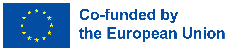 Realizat cu sprijinul programului Erasmus+ al Uniunii Europene. Conţinutul prezentului material reprezintă responsabilitatea exclusivă a autorilor, iar Agenţia Naţională şi Comisia Europeană nu sunt responsabile pentru modul în care va fi folosit conţinutul informaţiei.
+++
+++
+++
Strategii și sfaturi pentru un echilibru între viața profesională și cea privată
Bazele echilibrului dintre viața profesională și cea privată
+++
Ce este
O strategie în 3 pași
+++
De ce este important
Sfaturile noastre pentru un echilibru mai bun între viața profesională și cea privată
Echilibrul între viața profesională și viața privată sau integrarea vieții profesionale
Echilibrul 
dintre viața profesională
și cea privată și drepturile
sociale ale femeii
Încheiere
+++
Echilibrul dintre viața profesională și cea privată pentru femei
Drepturi sociale &
responsabilități comune
+++
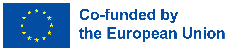 Realizat cu sprijinul programului Erasmus+ al Uniunii Europene. Conţinutul prezentului material reprezintă responsabilitatea exclusivă a autorilor, iar Agenţia Naţională şi Comisia Europeană nu sunt responsabile pentru modul în care va fi folosit conţinutul informaţiei.
Unitatea 1: Bazele echilibrului dintre viața profesională și cea privată
Secțiunea 1: Ce este...
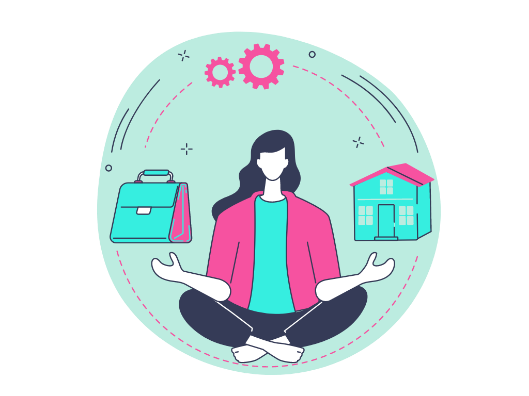 Echilibrul dintre viața profesională și cea privată este definit în mod obișnuit ca fiind cantitatea de timp pe care o petrecem la locul de muncă în comparație cu timpul pe care îl dedicăm familiei, relațiilor sociale, sănătății și urmăririi intereselor noastre personale.

Cu alte cuvinte, se referă la capacitatea noastră de a echilibra sfera personală cu cea profesională, menținând un stil de viață sănătos.
Conținut A
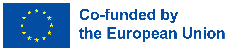 Realizat cu sprijinul programului Erasmus+ al Uniunii Europene. Conţinutul prezentului material reprezintă responsabilitatea exclusivă a autorilor, iar Agenţia Naţională şi Comisia Europeană nu sunt responsabile pentru modul în care va fi folosit conţinutul informaţiei.
Unitatea 1: Bazele echilibrului dintre viața profesională și cea privată
Secțiunea 2: De ce este important...
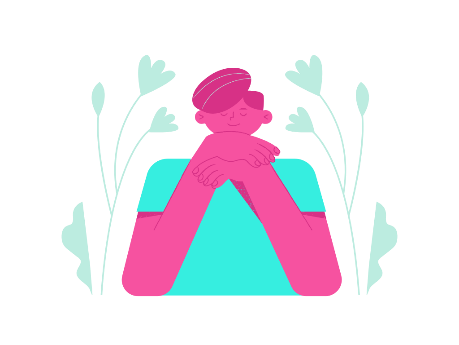 În ultima vreme, subiectul echilibrului dintre viața profesională și cea privată a devenit mai popular datorită epidemiei Covid-19 și a necesității de a lucra de acasă (smartworking). 
Într-adevăr, acest lucru a făcut ca granițele dintre viața privată și cea profesională să fie mai neclare.
Studiile științifice au arătat că menținerea unui echilibru sănătos între viața profesională și cea privată este esențială pentru a menține un nivel bun de bunăstare fizică, emoțională și mentală, pentru a reduce stresul și pentru a îmbunătăți productivitatea.
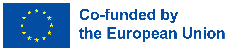 Realizat cu sprijinul programului Erasmus+ al Uniunii Europene. Conţinutul prezentului material reprezintă responsabilitatea exclusivă a autorilor, iar Agenţia Naţională şi Comisia Europeană nu sunt responsabile pentru modul în care va fi folosit conţinutul informaţiei.
Unitatea 1: Bazele echilibrului dintre viața profesională și cea privată
Secțiunea 2: De ce este important...
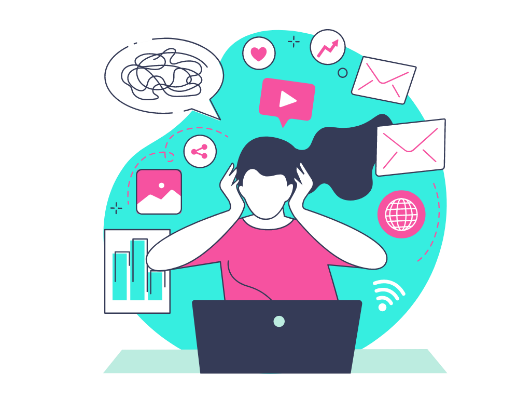 De fapt, mai multe studii științifice au arătat cum surmenajul poate duce la tulburări de somn și de memorie, depresie, diabet, boli cardio-circulatorii, accidente vasculare cerebrale.
Chiar și fără a ajunge la cele mai grave consecințe pentru sănătate, riscul de a ajunge la o stare de epuizare este, în orice caz, foarte mare. Burnout-ul este o stare de epuizare psiho-fizică completă datorată stresului cronic legat de contextul de muncă.
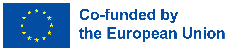 Realizat cu sprijinul programului Erasmus+ al Uniunii Europene. Conţinutul prezentului material reprezintă responsabilitatea exclusivă a autorilor, iar Agenţia Naţională şi Comisia Europeană nu sunt responsabile pentru modul în care va fi folosit conţinutul informaţiei.
Unitatea 1: Bazele echilibrului dintre viața profesională și cea privată
Secțiunea 3: Echilibrul între viața profesională și cea privată sau integrarea vieții profesionale...
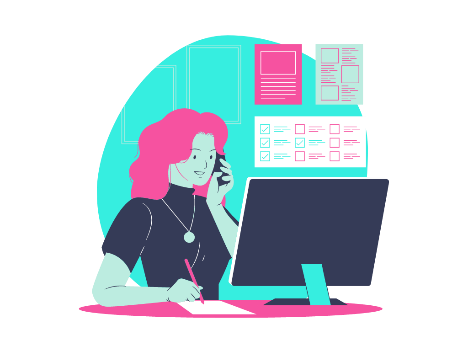 Nu există o interpretare unică a conceptului de echilibru între viața profesională și cea privată.  Unele, de fapt, se concentrează pe ideea unei distribuții egale a resurselor care trebuie dedicate familiei și muncii (în termeni de timp, energie, grad de satisfacție). 

În această definiție, accentul este pus pe separarea sferei personale de cea profesională, iar cele două sfere par a fi în opoziție una față de cealaltă în competiția pentru timpul nostru.
Această abordare ar putea fi mai potrivită 
pentru angajați
Finanțat de Uniunea Europeană. Punctele de vedere și opiniile exprimate sunt însă numai ale autorilor și nu reflectă în mod necesar cele ale Uniunii Europene sau ale Agenției Executive Europene pentru Educație și Cultură (EACEA). Nici Uniunea Europeană și nici EACEA nu pot fi considerate responsabile pentru acestea.
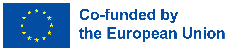 Unitatea 1: Bazele echilibrului dintre viața profesională și cea privată
Secțiunea 3: Echilibrul între viața profesională și cea privată sau integrarea vieții profesionale...
În alte interpretări mai recente, însă, se preferă să se vorbească de integrarea între viața profesională și cea privată, pentru a sublinia faptul că acestea nu sunt aspecte separate și opuse ale vieții, ci aspecte care pot fi în sinergie una cu cealaltă și care, dacă sunt combinate armonios, fiecare contribuie la bunăstarea persoanei. 

Din punct de vedere grafic, această abordare de integrare a vieții profesionale și a vieții private ar putea fi reprezentată printr-o diagramă Venn.
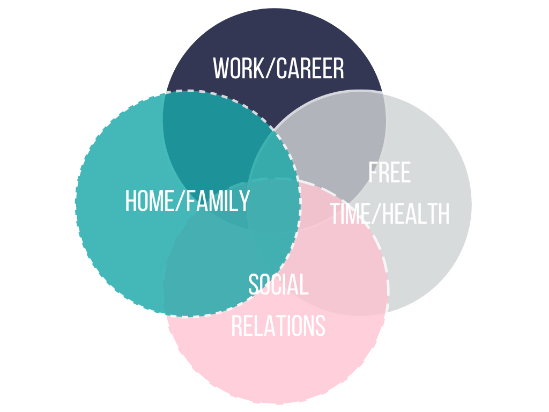 Această abordare ar putea fi mai potrivită
pentru persoanele care desfășoară activități independente
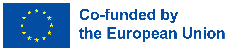 Realizat cu sprijinul programului Erasmus+ al Uniunii Europene. Conţinutul prezentului material reprezintă responsabilitatea exclusivă a autorilor, iar Agenţia Naţională şi Comisia Europeană nu sunt responsabile pentru modul în care va fi folosit conţinutul informaţiei.
Unitatea 2: Echilibrul dintre viața profesională și cea privată și drepturile sociale ale femeilor
Secțiunea 1: Importanța echilibrului dintre viața profesională și cea privată pentru femei...
Femeile se văd foarte des nevoite să aleagă între familie, de cele mai multe ori din cauza dificultăților de conciliere cu angajamentele domestice, iar acest lucru este cu atât mai adevărat pentru mame. Din motive socio-culturale, există o presiune socială mai mare asupra femeilor pentru a-și asuma mai multe responsabilități în ceea ce privește îngrijirea familiei și treburile casnice, în comparație cu bărbații. Pe măsură ce crește numărul de copii, rata de ocupare a forței de muncă a scăzut în mod corespunzător, ceea ce arată cum ocuparea forței de muncă a femeilor este încă strâns legată de situația familială.
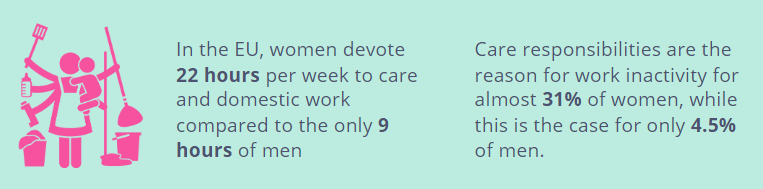 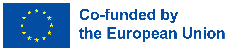 Realizat cu sprijinul programului Erasmus+ al Uniunii Europene. Conţinutul prezentului material reprezintă responsabilitatea exclusivă a autorilor, iar Agenţia Naţională şi Comisia Europeană nu sunt responsabile pentru modul în care va fi folosit conţinutul informaţiei.
Unitatea 2: Echilibrul dintre viața profesională și cea privată și drepturile sociale ale femeilor
Secțiunea 2: Drepturi sociale și responsabilități comune
În această situație de inegalitate obiectivă a condițiilor pe care le trăiesc femeile în comparație cu bărbații, este necesar ca politica să intervină cu măsuri ad-hoc care să le sprijine prin distribuirea mai bună a responsabilităților familiale și de îngrijire nu numai între părinți, ci și între toți actorii sociali, cum ar fi școlile, organizațiile non-profit, companiile și alte organisme publice.
Cum ar trebui să arate formula echilibrului între viața profesională și cea privată pentru mame și femei în general:
responsabilități familiale și de îngrijire comune + capacitatea personală de a echilibra viața profesională și cea privată = succes și bunăstare
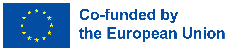 Realizat cu sprijinul programului Erasmus+ al Uniunii Europene. Conţinutul prezentului material reprezintă responsabilitatea exclusivă a autorilor, iar Agenţia Naţională şi Comisia Europeană nu sunt responsabile pentru modul în care va fi folosit conţinutul informaţiei.
Unitatea 2: Echilibrul dintre viața profesională și cea privată și drepturile sociale ale femeilor
Secțiunea 3: Drepturi sociale și responsabilități comune
Drepturile de responsabilitate partajată reprezintă o serie de beneficii și subvenții prevăzute de lege în toate țările Uniunii Europene. Recenta directivă europeană privind echilibrul dintre viața profesională și cea privată pentru părinți și îngrijitori are ca scop încurajarea unei mai bune împărțiri a responsabilităților de îngrijire între femei și bărbați și introduce drepturi sociale minime, cum ar fi:

Concediu de paternitate: cel puțin 10 zile lucrătoare plătite în momentul nașterii unui copil.
Concediu parental: drept individual de cel puțin 4 luni, din care 2 sunt plătite. 
Concediu pentru îngrijitori: lucrătorii care îngrijesc membri ai familiei care au nevoie de îngrijire sau sprijin din cauza unui motiv grav de sănătate pot beneficia de 5 zile lucrătoare pe an.
Modalități de lucru flexibile: părinții care lucrează cu copii până la vârsta de 8 ani sau mai mult și îngrijitorii au dreptul de a solicita următoarele modalități de lucru flexibile: program de lucru redus, program de lucru flexibil, loc de muncă flexibil
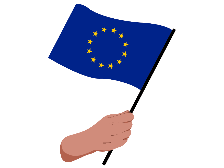 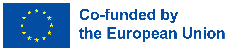 Realizat cu sprijinul programului Erasmus+ al Uniunii Europene. Conţinutul prezentului material reprezintă responsabilitatea exclusivă a autorilor, iar Agenţia Naţională şi Comisia Europeană nu sunt responsabile pentru modul în care va fi folosit conţinutul informaţiei.
Unitatea 2: Echilibrul dintre viața profesională și cea privată și drepturile sociale ale femeilor
Secțiunea 3: Drepturi sociale și responsabilități comune
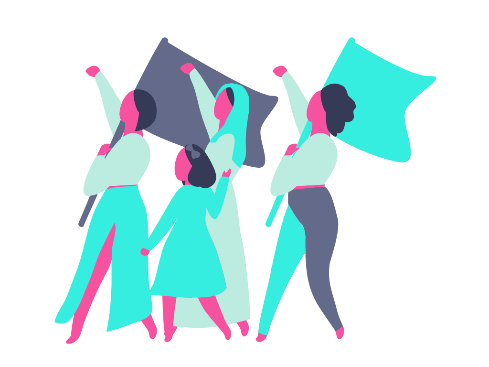 Cunoașteți-vă drepturile...
Sfat! Verificați întotdeauna care sunt beneficiile și subvențiile pentru creșterea copilului la care aveți dreptul în secțiunea de asistență socială de pe site-ul regiunii sau al municipalității dumneavoastră sau mergeți direct la biroul de asistență socială al orașului dumneavoastră (de exemplu, serviciul de cantină școlară, tichete pentru grădinițe etc.) .
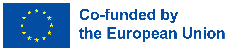 Realizat cu sprijinul programului Erasmus+ al Uniunii Europene. Conţinutul prezentului material reprezintă responsabilitatea exclusivă a autorilor, iar Agenţia Naţională şi Comisia Europeană nu sunt responsabile pentru modul în care va fi folosit conţinutul informaţiei.
Unitatea 3: Strategii și sfaturi pentru un echilibru între viața profesională și cea privată
Secțiunea 1: Strategia în 3 etape
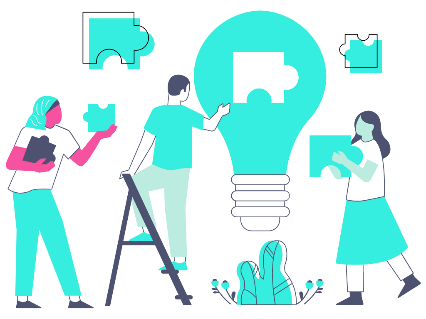 În această unitate vă vom ghida printr-o strategie în 3 pași pentru a vă construi un nou echilibru între viața profesională și cea privată, adaptat nevoilor dumneavoastră, printr-o reevaluare a zilei tipice și a modului în care vă petreceți timpul, cu scopul de a vă elibera energiile pentru obiectivele care vă sunt dragi, fără a renunța la responsabilitățile zilnice.
Gata? Să începem!
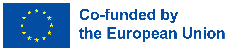 Realizat cu sprijinul programului Erasmus+ al Uniunii Europene. Conţinutul prezentului material reprezintă responsabilitatea exclusivă a autorilor, iar Agenţia Naţională şi Comisia Europeană nu sunt responsabile pentru modul în care va fi folosit conţinutul informaţiei.
Unitatea 3: Strategii și sfaturi pentru un echilibru între viața profesională și cea privată
Secțiunea 1: Strategia în 3 etape
Pasul #1: Nu te grăbi și gândește-te
Să ne acordăm timpul necesar pentru a înțelege cum se influențează reciproc diferitele aspecte ale vieții noastre cotidiene este primul pas necesar pentru a dezvolta o nouă integrare între viața profesională și cea privată, care să răspundă nevoilor tale reale.
Unele întrebări pe care vi le puteți pune sunt: 

Petrec suficient timp de calitate pentru ceea ce îmi doresc cu adevărat? 
Dedic suficient timp și energie oamenilor sau lucrurilor care au un sens pentru mine? 
Mă simt încă aliniat/ă cu obiectivele mele profesionale sau personale? De ce sau de ce nu?
 Unde mă simt cel mai blocat/ă? Ce mă face să mă simt astfel în această situație?
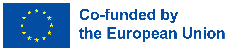 Realizat cu sprijinul programului Erasmus+ al Uniunii Europene. Conţinutul prezentului material reprezintă responsabilitatea exclusivă a autorilor, iar Agenţia Naţională şi Comisia Europeană nu sunt responsabile pentru modul în care va fi folosit conţinutul informaţiei.
Unitatea 3: Strategii și sfaturi pentru un echilibru între viața profesională și cea privată
Secțiunea 1: Strategia în 3 etape
Pasul #1: Nu te grăbi și reflectă
În practică: procurați-vă un jurnal și încercați să notați zilnic, timp de cel puțin 2 - 4 săptămâni, activitățile pe care le faceți, evenimentele, cât timp dedicați fiecărei activități și cum vă fac să vă simțiți: ce vă oferă satisfacție și sens, ce vă deprimă și vă răpește energia prețioasă.
În timp ce vă gândiți la aceste întrebări personale, scrierea gândurilor și sentimentelor vă ajută să identificați domeniile în care considerați că este nevoie de mai multe ajustări. În cele din urmă, aceste întrebări ar trebui să vă ajute să aruncați mai multă lumină asupra situației actuale din viața dumneavoastră.
 
Odată ce ați adunat aceste informații, puteți începe să prioritizați timpul pe care îl dedicați zilnic activităților care vă oferă cea mai mare satisfacție și care contribuie la atingerea obiectivelor dumneavoastră.
Finanțat de Uniunea Europeană. Punctele de vedere și opiniile exprimate sunt însă numai ale autorilor și nu reflectă în mod necesar cele ale Uniunii Europene sau ale Agenției Executive Europene pentru Educație și Cultură (EACEA). Nici Uniunea Europeană și nici EACEA nu pot fi considerate responsabile pentru acestea.
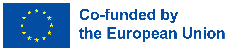 Unitatea 3: Strategii și sfaturi pentru un echilibru între viața profesională și cea privată
Secțiunea 1: Strategia în 3 etape
Pasul 2: Reevaluarea și redefinirea priorităților
Odată ce aveți o idee mai clară despre aspectele care ar putea afecta cel mai mult echilibrul dintre viața profesională și cea privată, va trebui să vă redefiniți prioritățile și obiectivele și să vă reevaluați abordarea generală pentru a le atinge. În timpul acestei etape, identificați ce este cel mai semnificativ pentru dvs. și de ce, dar luați în considerare și alternative pentru a le urmări în viața dvs.
Unele întrebări pe care vi le puteți pune sunt: 

Ce este cu adevărat important pentru mine și dacă fac suficient? 
Unde pot să fac compromisuri? Unde nu pot? Unde am făcut prea multe compromisuri? 
Care sunt acțiunile alternative pe care le pot întreprinde pentru a mă asigura că dedic suficient timp și energie obiectivelor și relațiilor mele?
Unde îmi pot combina responsabilitățile astfel încât să pot onora mai mult de una în același timp?
Finanțat de Uniunea Europeană. Punctele de vedere și opiniile exprimate sunt însă numai ale autorilor și nu reflectă în mod necesar cele ale Uniunii Europene sau ale Agenției Executive Europene pentru Educație și Cultură (EACEA). Nici Uniunea Europeană și nici EACEA nu pot fi considerate responsabile pentru acestea.
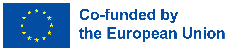 Unitatea 3: Strategii și sfaturi pentru un echilibru între viața profesională și cea privată
Secțiunea 1: Strategia în 3 etape
Pasul 2: Reevaluarea și redefinirea priorităților
În practică:

Scrieți lista cu sarcinile zilnice recurente: Fiți sinceră și țineți evidența fiecărei activități. De exemplu: micul dejun, cumpărăturile, mersul pe jos la serviciu, răspunsul la e-mailuri etc. Cheia este să obțineți o imagine clară a modului în care vă petreceți timpul.
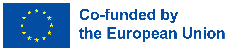 Realizat cu sprijinul programului Erasmus+ al Uniunii Europene. Conţinutul prezentului material reprezintă responsabilitatea exclusivă a autorilor, iar Agenţia Naţională şi Comisia Europeană nu sunt responsabile pentru modul în care va fi folosit conţinutul informaţiei.
Unitatea 3: Strategii și sfaturi pentru un echilibru între viața profesională și cea privată
Secțiunea 1: Strategia în 3 etape
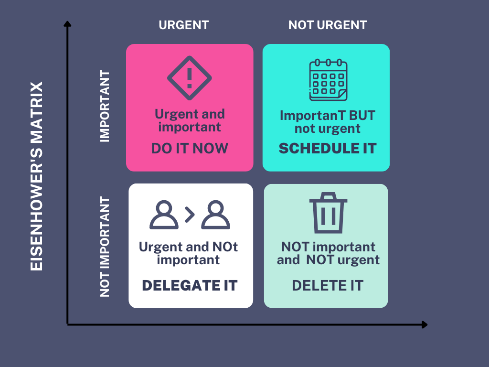 Pasul 2: Reevaluarea și redefinirea priorităților
Separați lucrurile urgente de cele importante: luați lista de sarcini și clasificați-le în funcție de nivelul lor de urgență și de importanță. Cel mai simplu mod de a face acest lucru este să folosiți Matricea Eisenhower, o grilă simplă de patru pătrate creată de fostul președinte american Dwight D. Eisenhower. Luați activitățile dvs. zilnice și plasați-le în interiorul celei mai potrivite căsuțe.
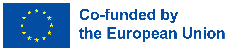 Realizat cu sprijinul programului Erasmus+ al Uniunii Europene. Conţinutul prezentului material reprezintă responsabilitatea exclusivă a autorilor, iar Agenţia Naţională şi Comisia Europeană nu sunt responsabile pentru modul în care va fi folosit conţinutul informaţiei.
Unitatea 3: Strategii și sfaturi pentru un echilibru între viața profesională și cea privată
Secțiunea 1: Strategia în 3 etape
Pasul 2: Reevaluarea și redefinirea priorităților
Creați-vă programul ideal: Reduceți, eliminați sau delegați cât mai multe sarcini "urgente și neimportante", apoi creați un program pentru săptămâna de lucru ideală.
Unele întrebări pe care vi le puteți pune sunt: 

Ce faceți în diferite momente ale zilei?
Contribuie la un obiectiv mai mare sau servește doar la rezolvarea unor situații neprevăzute?
V-ați planificat timp pentru activități non-profesionale sau timp liber pentru lucrurile care vă plac?
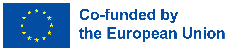 Realizat cu sprijinul programului Erasmus+ al Uniunii Europene. Conţinutul prezentului material reprezintă responsabilitatea exclusivă a autorilor, iar Agenţia Naţională şi Comisia Europeană nu sunt responsabile pentru modul în care va fi folosit conţinutul informaţiei.
Unitatea 3: Strategii și sfaturi pentru un echilibru între viața profesională și cea privată
Secțiunea 1: Strategia în 3 etape
Pasul 2: Reevaluarea și redefinirea priorităților
Testați noul program de activități timp de cel puțin o săptămână: Cu noul program în mână, angajați-vă pentru o săptămână. Este fezabil? Îl puteți respecta?
 
Poate că acea sarcină pe care ați delegat-o ar fi trebuit să fie eliminată cu totul sau vă dați seama că ceea ce credeați că este "urgent" este, de fapt, o parte importantă a noului dvs. echilibru între viața profesională și cea privată. Va fi nevoie de ceva timp pentru a rafina modul în care funcționează.
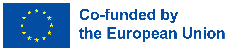 Realizat cu sprijinul programului Erasmus+ al Uniunii Europene. Conţinutul prezentului material reprezintă responsabilitatea exclusivă a autorilor, iar Agenţia Naţională şi Comisia Europeană nu sunt responsabile pentru modul în care va fi folosit conţinutul informaţiei.
Unitatea 3: Strategii și sfaturi pentru un echilibru între viața profesională și cea privată
Secțiunea 1: Strategia în 3 etape
Pasul 3: Reflectați, rafinați și încercați din nou
Indiferent de măsurile pe care decideți să le luați pentru a crea un bun echilibru între viața profesională și cea privată, trebuie să fiți conștienți de faptul că probabil va trebui să continuați să le perfecționați în timp. Schimbările mari în viață pot dura ceva timp, așa că reflectarea asupra abordării pe care o adoptați și perfecționarea ei periodică va fi probabil o parte integrantă a procesului.
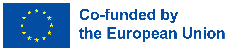 Realizat cu sprijinul programului Erasmus+ al Uniunii Europene. Conţinutul prezentului material reprezintă responsabilitatea exclusivă a autorilor, iar Agenţia Naţională şi Comisia Europeană nu sunt responsabile pentru modul în care va fi folosit conţinutul informaţiei.
Unitatea 3: Strategii și sfaturi pentru un echilibru între viața profesională și cea privată
Secțiunea 2: Sfaturi practice pentru un mai bun echilibru între viața profesională și cea privată
Oricare ar fi situația de muncă și de viață, există câteva principii și reguli generale pe care este foarte util să le ai în vedere atunci când încerci să construiești un echilibru mai bun între viața profesională și cea privată. Iată care sunt recomandările noastre:
Învățați să spuneți NU!

Învățați să spuneți nu angajamentelor, solicitărilor, evenimentelor și activităților care nu vă "hrănesc" și care nu contribuie la atingerea obiectivelor dumneavoastră. Nu este vorba de a fi egoist/ă, ci de autocunoaștere și de dorința de a-ți menține echilibrul pentru a trăi în armonie cu sine.
SFAT #1
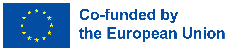 Realizat cu sprijinul programului Erasmus+ al Uniunii Europene. Conţinutul prezentului material reprezintă responsabilitatea exclusivă a autorilor, iar Agenţia Naţională şi Comisia Europeană nu sunt responsabile pentru modul în care va fi folosit conţinutul informaţiei.
Unitatea 3: Strategii și sfaturi pentru un echilibru între viața profesională și cea privată
Secțiunea 2: Sfaturi practice pentru un mai bun echilibru între viața profesională și cea privată
SFAT #3
SFAT #2
Cereți ajutor și învățați să delegați!

Este important să ne întoarcem spre exterior, negociind cu diferiți actori: soț, bunici, copii (dacă sunt suficient de mari), șef, colegi, colaboratori, prieteni. 

Dacă locuiți cu cineva, împărțirea activităților casnice este o modalitate foarte bună de a reduce sarcina de lucru.
Respectați-vă timpul personal și stabiliți limitele!

Acordați timpului personal aceeași importanță și prioritate pe care o acordați muncii. Închideți smartphone-ul și calculatorul atunci când luați masa sau petreceți timp cu familia sau prietenii. 

În mod similar, rugați-vă prietenii sau familia să nu vă întrerupă ziua de lucru, cu excepția cazului în care este o urgență.
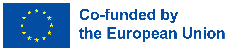 Realizat cu sprijinul programului Erasmus+ al Uniunii Europene. Conţinutul prezentului material reprezintă responsabilitatea exclusivă a autorilor, iar Agenţia Naţională şi Comisia Europeană nu sunt responsabile pentru modul în care va fi folosit conţinutul informaţiei.
Unitatea 3: Strategii și sfaturi pentru un echilibru între viața profesională și cea privată
Secțiunea 2: Sfaturi practice pentru un mai bun echilibru între viața profesională și cea privată
SFAT #4
Faceți schimbări mici, pe rând!

Atunci când încercăm să facem schimbări în rutina zilnică, este ușor să cădem în tentația de a ne stabili obiective prea ambițioase și nerealiste, cu riscul de a ne zădărnici bunele intenții. De aceea, în punerea în practică a noilor obiceiuri bune este recomandat să:
Începeți cu mici schimbări care aduc o mică îmbunătățire a echilibrului dintre viața profesională și cea personală
Fiți cât mai constant/ă în noul obicei
Începeți să puneți în aplicare obiceiurile care pot fi definite ca fiind "pietre de temelie" sau cele care pot avea un efect motor asupra celorlalte pe care doriți să le puneți în practică: de exemplu, dacă v-ați stabilit obiectivul de a adopta un stil de viață mai sănătos și, prin urmare, intenționați să faceți activitate fizică, să mâncați mai bine, să dormiți mai mult și să fiți mai productivi la locul de muncă, atunci ar putea fi suficient să începeți doar prin a face exerciții fizice pentru a stimula și alte obiceiuri bune.
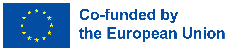 Realizat cu sprijinul programului Erasmus+ al Uniunii Europene. Conţinutul prezentului material reprezintă responsabilitatea exclusivă a autorilor, iar Agenţia Naţională şi Comisia Europeană nu sunt responsabile pentru modul în care va fi folosit conţinutul informaţiei.
Unitatea 3: Strategii și sfaturi pentru un echilibru între viața profesională și cea privată
Secțiunea 2: Sfaturi practice pentru un mai bun echilibru între viața profesională și cea privată
SFAT #5
SFAT #6
Concentrați-vă pe o sarcină la un moment dat!

Concentrându-vă pe o singură sarcină la un moment dat, veți reuși să o finalizați mai repede și cu mai puține erori. Oferiți-vă timpul și concentrarea potrivită pentru a depune mai mult efort în atingerea obiectivelor și priorităților dumneavoastră.
Căutați condiții de lucru flexibile!

Deseori, presiunea de a fi fizic "la serviciu" ne determină să muncim prea mult și să pierdem din vedere echilibrul pe care îl căutăm.
 
Deși nu este deloc perfectă, munca la distanță sau programul de lucru flexibil vă permite să lucrați în modul care vi se potrivește, să vă planificați ziua în funcție de ceea ce aveți de făcut și să aveți timp pentru activități care au sens pentru dumneavoastră.
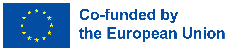 Realizat cu sprijinul programului Erasmus+ al Uniunii Europene. Conţinutul prezentului material reprezintă responsabilitatea exclusivă a autorilor, iar Agenţia Naţională şi Comisia Europeană nu sunt responsabile pentru modul în care va fi folosit conţinutul informaţiei.
Unitatea 3: Strategii și sfaturi pentru un echilibru între viața profesională și cea privată
Secțiunea 2: Sfaturi practice pentru un mai bun echilibru între viața profesională și cea privată
SFAT #7
Renunță la perfecționism!

O mare parte din ceea ce ne determină să muncim prea mult și să ne compromitem echilibrul dintre viața profesională și cea privată este nevoia de a face cea mai bună treabă. Dar, mai presus de toate, este credința compulsivă că, dacă nu ne angajăm dincolo de așteptări, vom eșua, vom fi penalizați sau chiar ne vom pierde locul de muncă. Problema este că perfecționiștii văd greșelile ca pe niște eșecuri personale, mai degrabă decât ca pe o parte naturală a învățării și creșterii noastre. Pentru a rupe cercul perfecționismului, unii psihologi ne sfătuiesc:
Conștientizează acest dialog negativ cu tine însuți și fii mai compătimitor cu tine însuți
Acordă-ți timp pentru a înțelege dacă obiectivele și așteptările pe care ți le stabilești sunt de fapt realizabile
Vorbește cu cineva despre temerile iraționale de a eșua
Finanțat de Uniunea Europeană. Punctele de vedere și opiniile exprimate sunt însă numai ale autorilor și nu reflectă în mod necesar cele ale Uniunii Europene sau ale Agenției Executive Europene pentru Educație și Cultură (EACEA). Nici Uniunea Europeană și nici EACEA nu pot fi considerate responsabile pentru acestea.
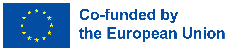 Unitatea 3: Strategii și sfaturi pentru un echilibru între viața profesională și cea privată
Secțiunea 2: Sfaturi practice pentru un mai bun echilibru între viața profesională și cea privată
SFAT #8
Deconectați-vă!

Ați auzit vreodată de dreptul la deconectare?
 
Pe scurt: când muncești, muncești și când termini... Ai terminat!   Mai ales pentru cei care fac smartworking, este important să tragem o linie: a fi acasă nu este o scuză pentru a fi mereu conectat și disponibil 24 de ore pe zi. Iată câteva sfaturi:

Impuneți-vă să nu folosiți ecrane înainte de culcare: utilizarea smartphone-ului sau a PC-ului înainte de culcare întârzie ceasul biologic al organismului, ceea ce înseamnă că este mai dificil să adormiți sau să ajungeți la starea REM, de somn mai profund și mai odihnitor. Încercați să stabiliți regula de a nu folosi ecranele în decurs de 2 ore înainte de a merge la culcare
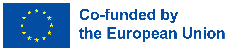 Realizat cu sprijinul programului Erasmus+ al Uniunii Europene. Conţinutul prezentului material reprezintă responsabilitatea exclusivă a autorilor, iar Agenţia Naţională şi Comisia Europeană nu sunt responsabile pentru modul în care va fi folosit conţinutul informaţiei.
Unitatea 3: Strategii și sfaturi pentru un echilibru între viața profesională și cea privată
Secțiunea 2: Sfaturi practice pentru un mai bun echilibru între viața profesională și cea privată
SFAT #8
Reglați setările de notificare ale smartphone-ului: Dacă vă treziți cu telefonul plin de notificări sau dacă sunteți bombardat în mod constant cu e-mailuri, chat-uri, rețele sociale sau apeluri înseamnă că nu sunteți niciodată cu adevărat "în afara serviciului". Puteți să le dezactivați complet sau să le treceți pe modul silențios.

Găsiți alte surse pentru știri sau informații: mulți dintre noi cad în capcana nevoii de a se simți informați despre tot ceea ce se întâmplă în lume. Dar ciclul de știri nu se oprește niciodată, iar încercarea de a recupera decalajul duce la o supraîncărcare cu informații și la creșterea timpului petrecut departe de activitățile "non-profesionale". Pentru a vă recăpăta echilibrul, încercați să găsiți surse de "știri lente", cum ar fi cărțile și revistele, care nu vă fac să simțiți că pierdeți mereu ceva.
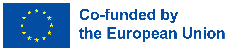 Realizat cu sprijinul programului Erasmus+ al Uniunii Europene. Conţinutul prezentului material reprezintă responsabilitatea exclusivă a autorilor, iar Agenţia Naţională şi Comisia Europeană nu sunt responsabile pentru modul în care va fi folosit conţinutul informaţiei.
Unitatea 3: Strategii și sfaturi pentru un echilibru între viața profesională și cea privată
Secțiunea 3: Încheiere
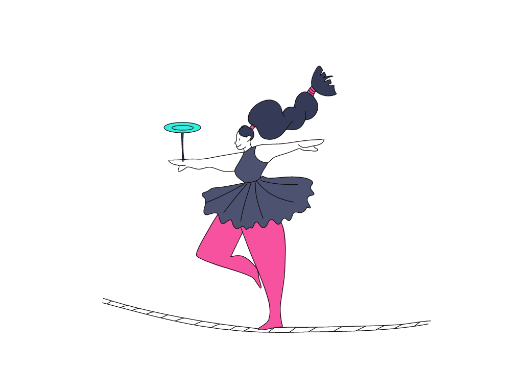 După ce am înțeles ce este echilibrul între viața profesională și cea privată, de ce este important pentru viața noastră și ce strategii putem pune în practică, este bine să ne amintim întotdeauna că echilibrul între viața profesională și cea privată nu este o stare care se atinge o dată pentru totdeauna. În schimb, este o cale, un echilibru care trebuie restabilit de fiecare dată când există schimbări sau când nevoile noastre se modifică.
 
Cu toate acestea, este adevărat, așa cum susțin diverse teorii psihologice, că, cu cât prezența și investiția în domenii diferențiate ale existenței noastre sunt mai mari, cu atât mai mare este calitatea generală a vieții noastre și, în consecință, bunăstarea noastră.  Pentru aceasta, trebuie să experimentăm în diferite domenii, și nu doar în cel al muncii sau al familiei.
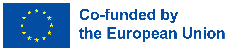 Realizat cu sprijinul programului Erasmus+ al Uniunii Europene. Conţinutul prezentului material reprezintă responsabilitatea exclusivă a autorilor, iar Agenţia Naţională şi Comisia Europeană nu sunt responsabile pentru modul în care va fi folosit conţinutul informaţiei.
Rezumat
Echilibrul dintre viața profesională și cea privată
+++
Cantitatea de timp pe care o petrecem la locul de muncă în comparație cu timpul pe care îl dedicăm familiei, relațiilor sociale, sănătății și urmăririi intereselor noastre personale.
Dreptul de echilibru între viața profesională
 și cea privată
+++
Stabilirea priorităților
+++
O serie de beneficii și subvenții prevăzute de lege pentru a distribui mai bine responsabilitățile familiale și de îngrijire între femei și bărbați
Smartworking
Redefinirea priorităților, prin separarea a ceea ce este urgent și/sau important de ceea ce nu este (matricea Eisenhower este un instrument bun pentru a face acest lucru).
+++
Este un mod de execuție a muncii care nu are constrângeri precise de timp și de loc și care se realizează cu ajutorul instrumentelor tehnologice;
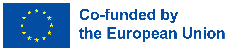 Realizat cu sprijinul programului Erasmus+ al Uniunii Europene. Conţinutul prezentului material reprezintă responsabilitatea exclusivă a autorilor, iar Agenţia Naţională şi Comisia Europeană nu sunt responsabile pentru modul în care va fi folosit conţinutul informaţiei.
Test de autoevaluare:
Ce este echilibrul dintre viața profesională și cea privată?
Care este diferența dintre echilibrul vieții profesionale și integrarea vieții profesionale?
a) o stare de echilibru și de satisfacție în care nevoile profesionale sunt reconciliate cu cele personale și private;
b) o situație de echilibru perfect între numărul de ore pe care le dedicăm muncii și cele pe care le dedicăm familiei;
c) o metodă de creștere a productivității muncii;
a) Prima se aplică numai angajaților, în timp ce a doua se aplică celor care lucrează independent;
b) Primul se concentrează pe echilibru ca o distribuție egală între diferitele aspecte ale vieții, în timp ce al doilea se concentrează mai mult pe o combinație flexibilă între viața profesională și cea privată;
c) Sunt doi termeni care exprimă același concept;
Ce înseamnă împărțirea responsabilităților în ceea ce privește drepturile sociale ale femeilor?
Ce nu este matricea Eisehower?
a) O distribuție mai echitabilă a muncii casnice și a îngrijirii familiei în cadrul cuplului 
b) O distribuție mai echitabilă a muncii casnice și a îngrijirii familiei între diferiți actori sociali. 
c) Posibilitatea de a cere din când în când ajutorul persoanelor apropiate.
a) un instrument de calcul matematic
b) o matrice cu 4 cadrane inventată de președintele american D. Eisenhower 
c) o diagramă care ne poate ajuta să clasificăm și să prioritizăm activitățile pe care trebuie să le desfășurăm în funcție de urgență și importanță
Pentru a vă îmbunătăți echilibrul dintre viața profesională și cea privată, este recomandabil să...
Realizat cu sprijinul programului Erasmus+ al Uniunii Europene. Conţinutul prezentului material reprezintă responsabilitatea exclusivă a autorilor, iar Agenţia Naţională şi Comisia Europeană nu sunt responsabile pentru modul în care va fi folosit conţinutul informaţiei.
a) Încercați să faceți cât mai puține lucruri pentru a avea mai mult timp liber
b) Să utilizați cât mai mult instrumentele digitale pentru a face munca mai rapidă și mai ușoară.
c) Schimbați obiceiurile proaste prin pași mici și stabiliți obiective realiste la îndemâna dvs.
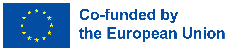 Soluții pentru testul de autoevaluare:
Ce este echilibrul dintre viața profesională și cea privată?
Care este diferența dintre echilibrul vieții profesionale și integrarea vieții profesionale?
a) o stare de echilibru și de satisfacție în care nevoile profesionale sunt reconciliate cu cele personale și private;
b) o situație de echilibru perfect între numărul de ore pe care le dedicăm muncii și cele pe care le dedicăm familiei;
c) o metodă de creștere a productivității muncii;
a) Prima se aplică numai angajaților, în timp ce a doua se aplică celor care lucrează independent;
b) Primul se concentrează pe echilibru ca o distribuție egală între diferitele aspecte ale vieții, în timp ce al doilea se concentrează mai mult pe o combinație flexibilă între viața profesională și cea privată;
c) Sunt doi termeni care exprimă același concept;
Ce înseamnă împărțirea responsabilităților în ceea ce privește drepturile sociale ale femeilor?
Ce nu este matricea Eisehower?
a) O distribuție mai echitabilă a muncii casnice și a îngrijirii familiei în cadrul cuplului 
b) O distribuție mai echitabilă a muncii casnice și a îngrijirii familiei între mai mulți actori sociali 
c) posibilitatea de a cere din când în când ajutorul persoanelor apropiate.
a) un instrument de calcul matematic
b) o matrice cu 4 cadrane inventată de președintele american D. Eisenhower 
c) o diagramă care ne poate ajuta să clasificăm și să prioritizăm activitățile pe care trebuie să le desfășurăm în funcție de urgență și importanță
Pentru a vă îmbunătăți echilibrul dintre viața profesională și cea privată, este recomandabil să...
Realizat cu sprijinul programului Erasmus+ al Uniunii Europene. Conţinutul prezentului material reprezintă responsabilitatea exclusivă a autorilor, iar Agenţia Naţională şi Comisia Europeană nu sunt responsabile pentru modul în care va fi folosit conţinutul informaţiei.
a) Încercați să faceți cât mai puține lucruri pentru a avea mai mult timp liber
b) Să utilizați cât mai mult instrumentele digitale pentru a face munca mai rapidă și mai ușoară.
c) Schimbați obiceiurile proaste prin pași mici și stabiliți obiective realiste la îndemâna dvs.
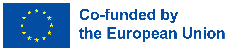 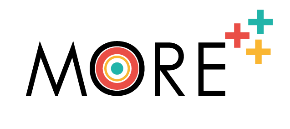 moreproject.eu
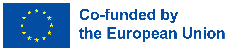 Realizat cu sprijinul programului Erasmus+ al Uniunii Europene. Conţinutul prezentului material reprezintă responsabilitatea exclusivă a autorilor, iar Agenţia Naţională şi Comisia Europeană nu sunt responsabile pentru modul în care va fi folosit conţinutul informaţiei.